Por ser una campeona en diseño
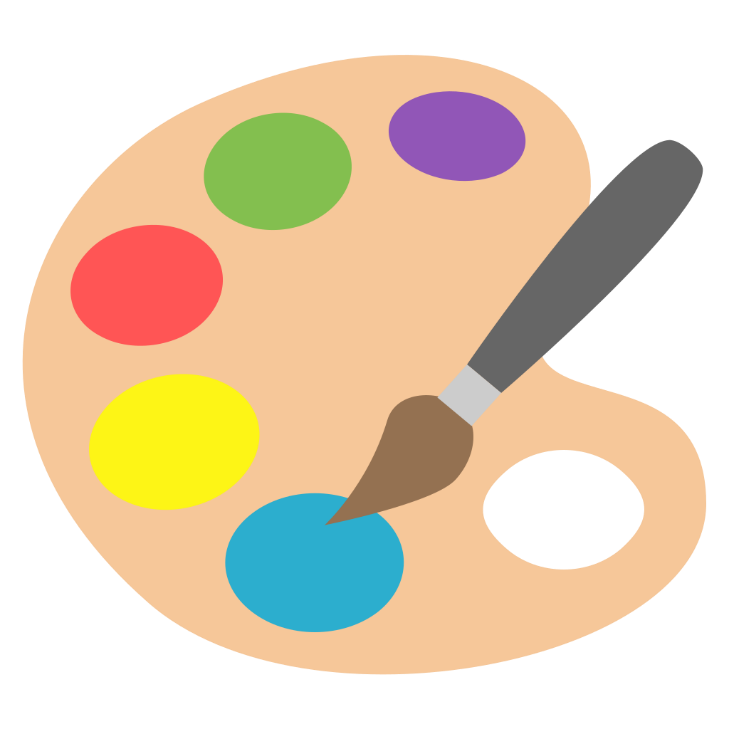 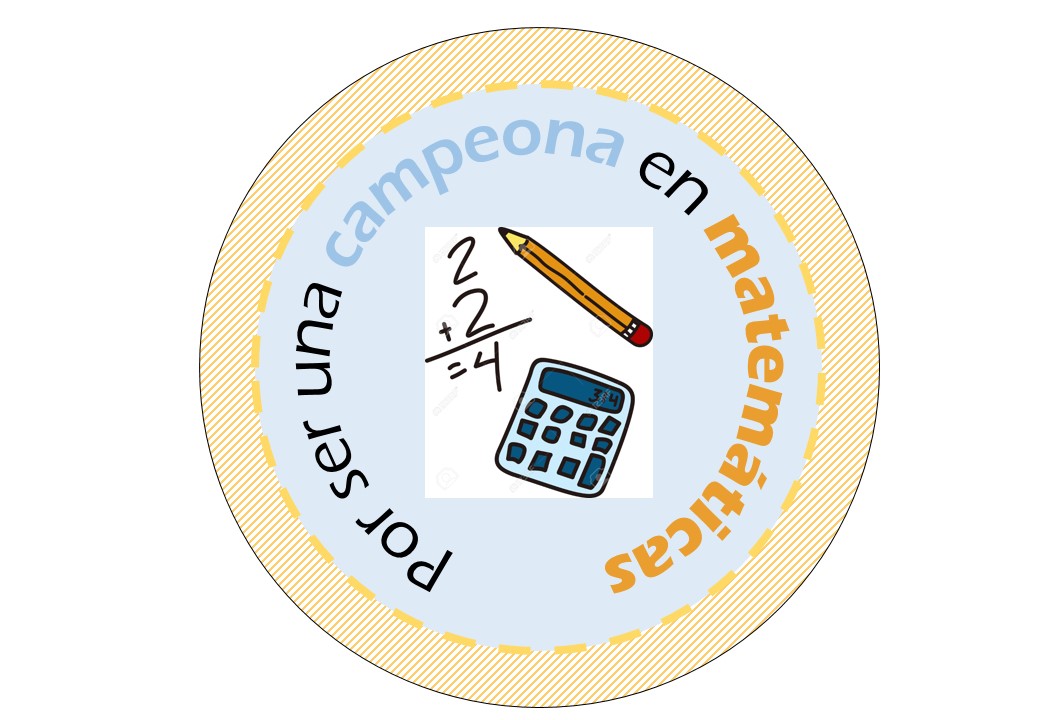